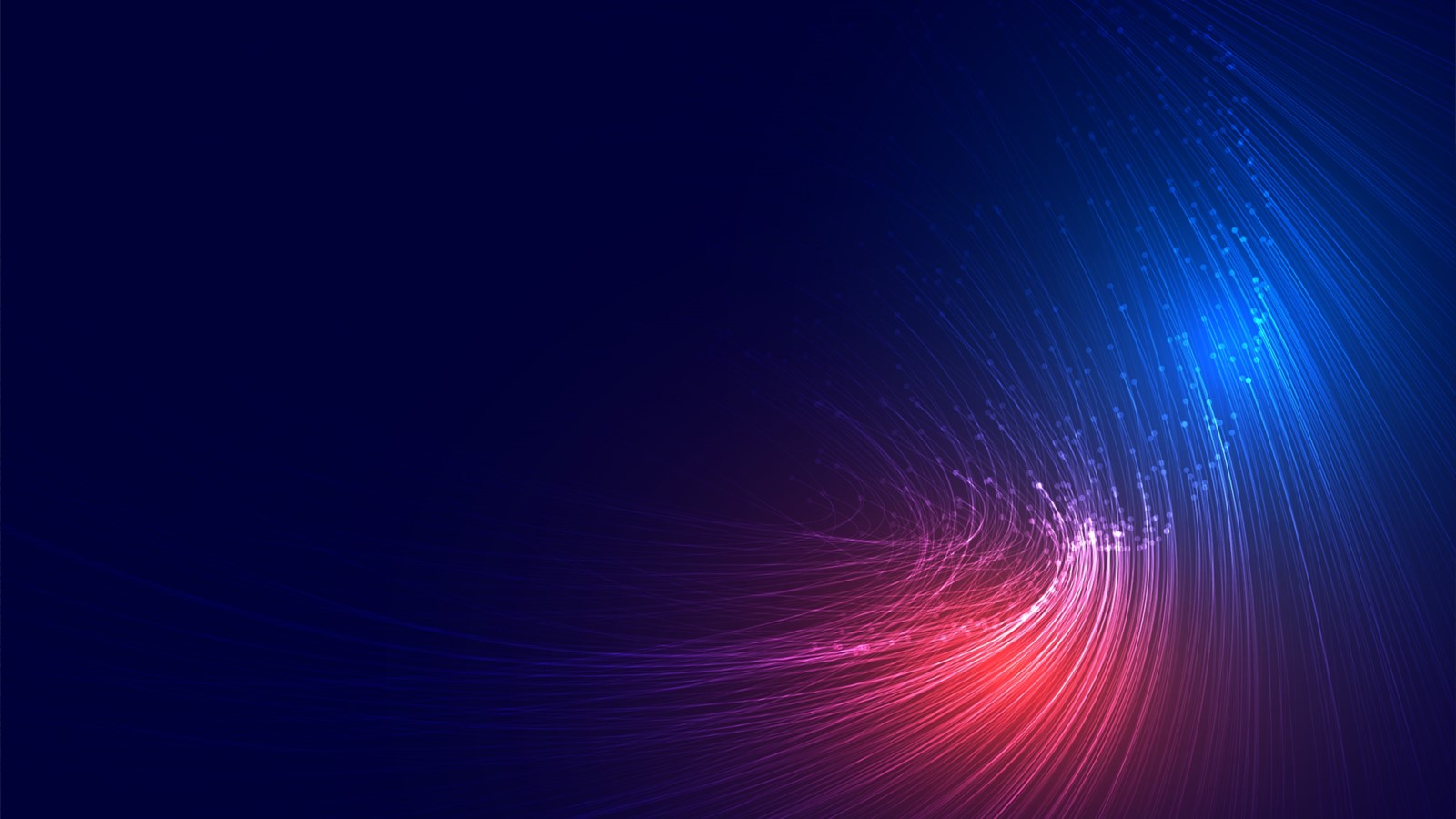 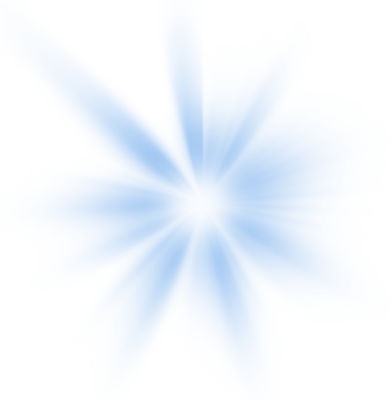 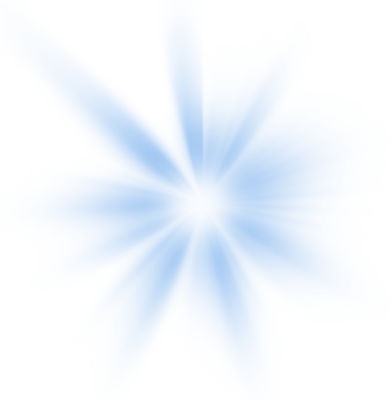 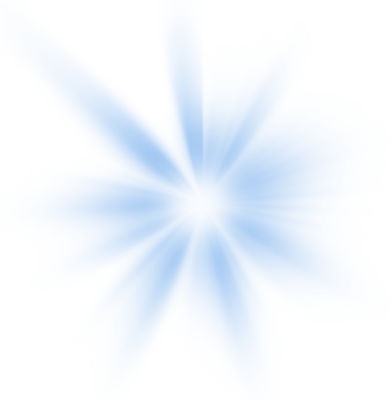 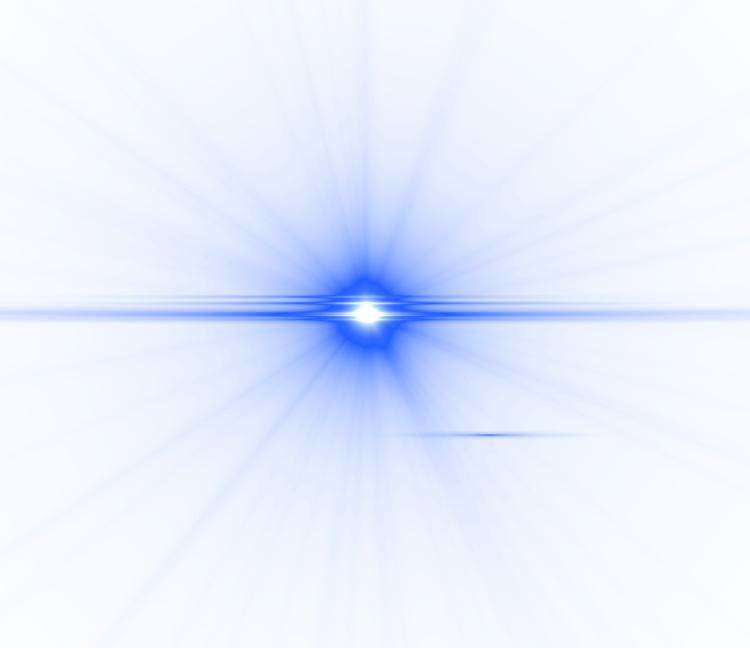 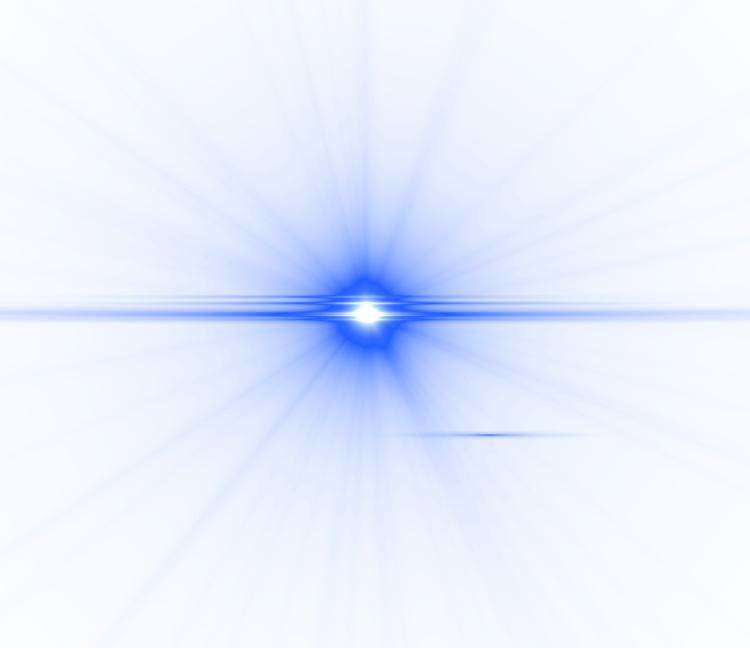 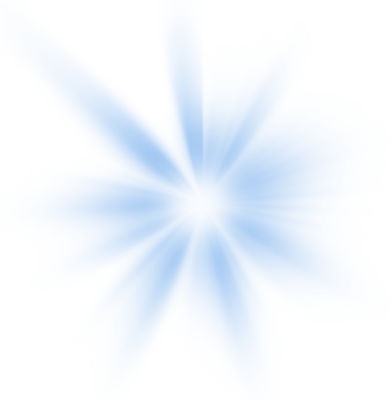 医
院
信
息
化
建
设
与
管
理
INFORMATION CONSTRUCTION AND MANAGEMENT
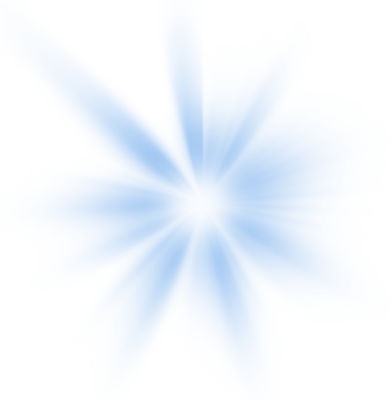 OfficePLUS
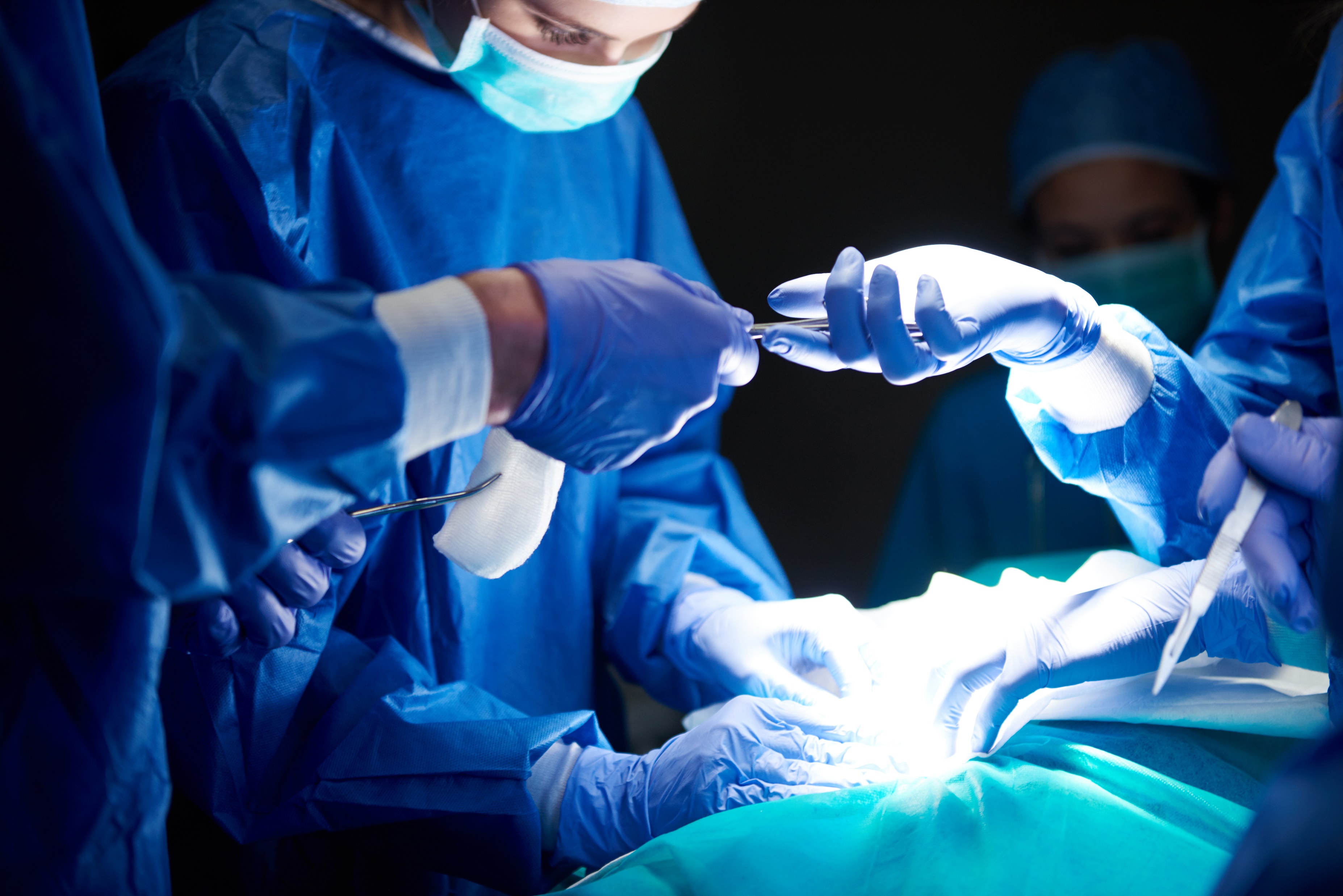 前言
当代社会,随着医院规模的扩大，信息化程度逐渐提高，如何将病理信息系统、医院管理系统与临床信息系统协同发展，创新医疗服务的模式，从而全面改革医疗卫生机构的服务能力和水平
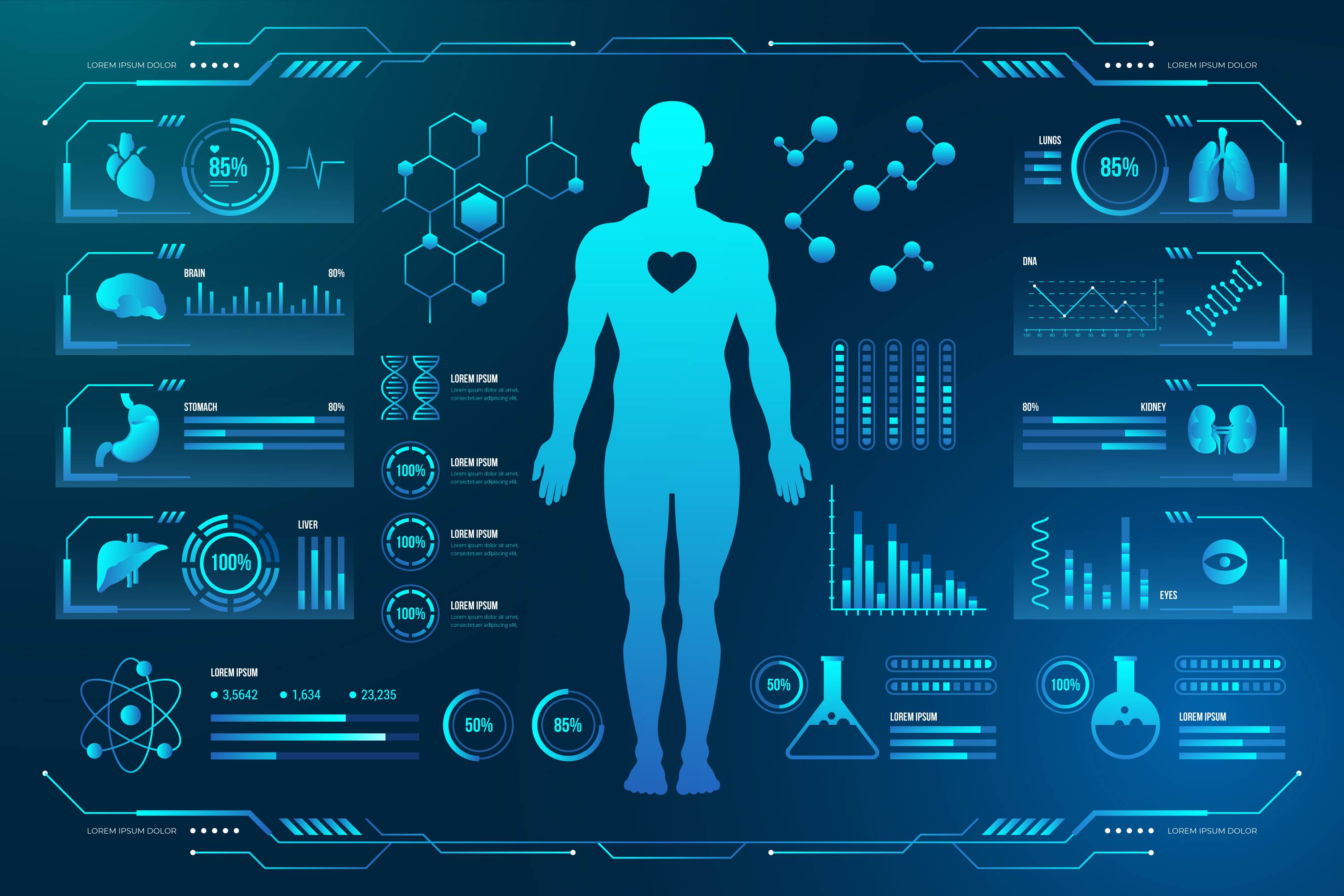 1
病理科现状
2
病理信息化
目

录
CONTENTS
3
医院信息化
4
小结与展望
PART 01
病理科现状
Situation of Pathology Department
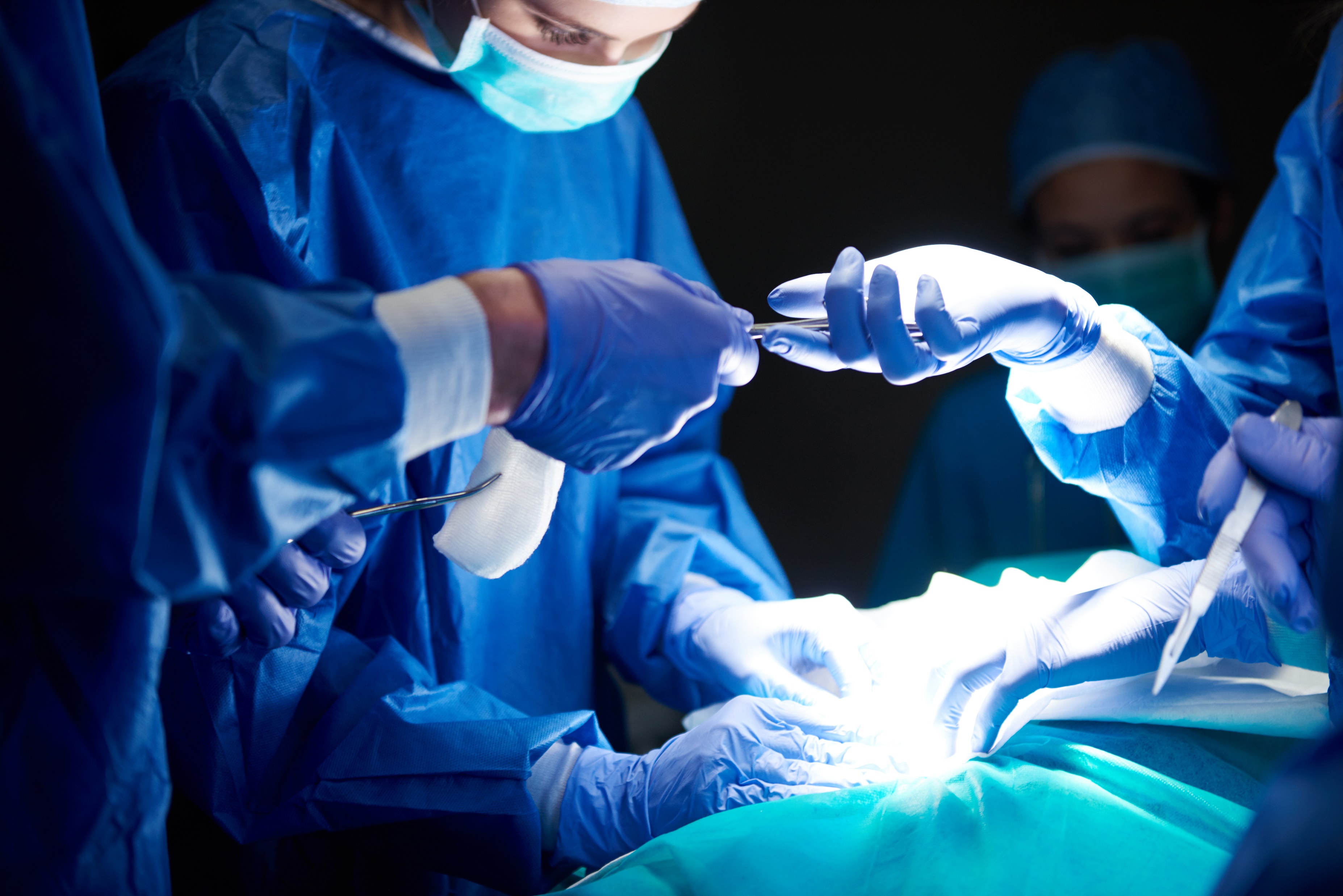 病理科建设内容
质量
体系
规章制度
设备
设施
人员
信息化
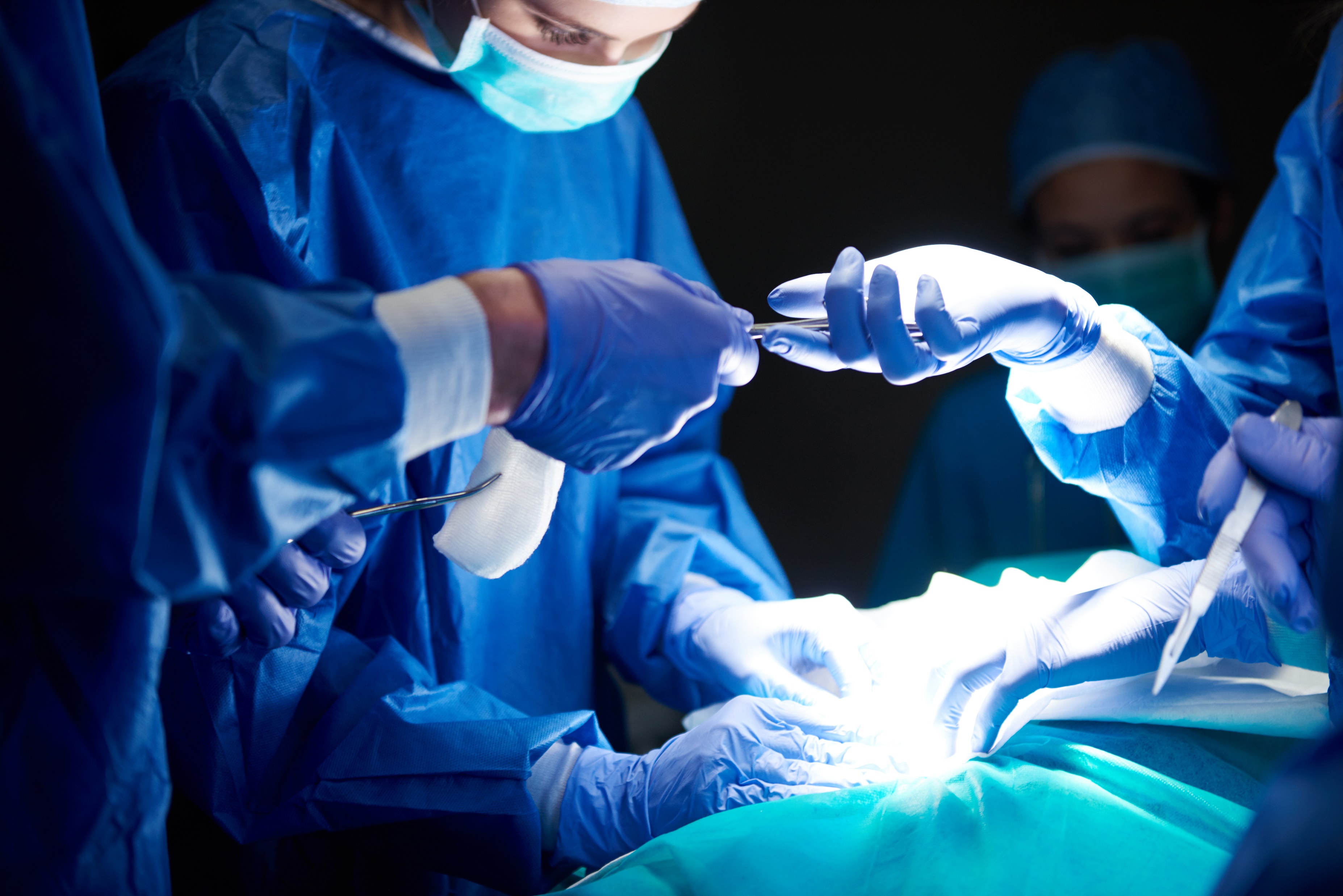 病理科管理
传统模式
信息化模式
全面进入
2009年以前纯手工纸质版管理
2009-2019年单机版（报告和取材系统）
2019年某某病理工作系统一期上线
病理科全流程信息管理系统建设中
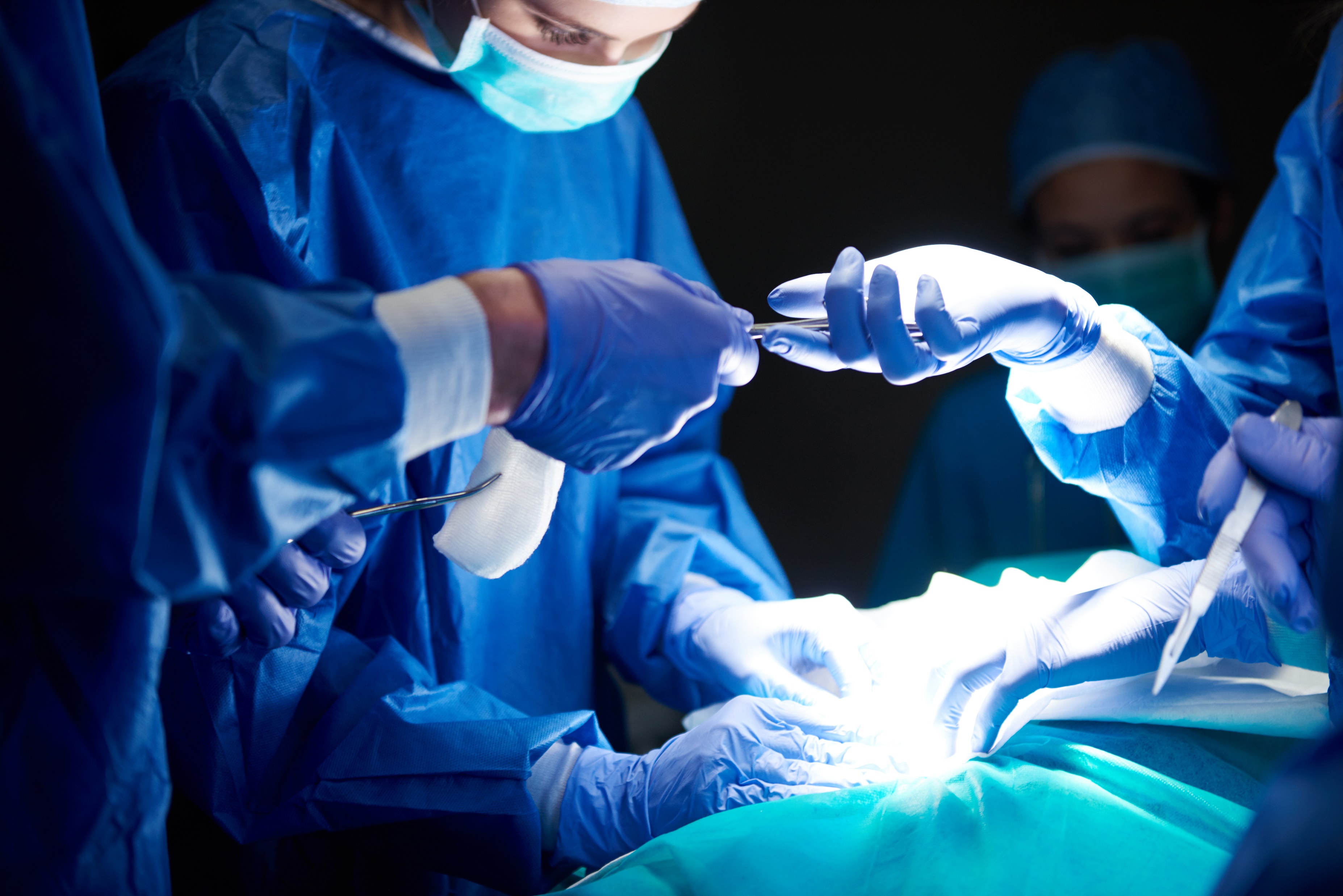 全方位全流程信息化管理
体检系统
危化品管理
登记
报告
意外重要病理诊断
检验结果查看
物资管理
档案管理
取材
不良事件管理
细胞学报告及时率
阅片
临床病历系统
冰冻诊断符合率
冰冻报告及时率
组织学报告及时率
脱水
制片
影像学检查系统
细胞学诊断符合率
包埋
PART 02
病理信息化
PATHOLOGY INFORMATION SYSTEM
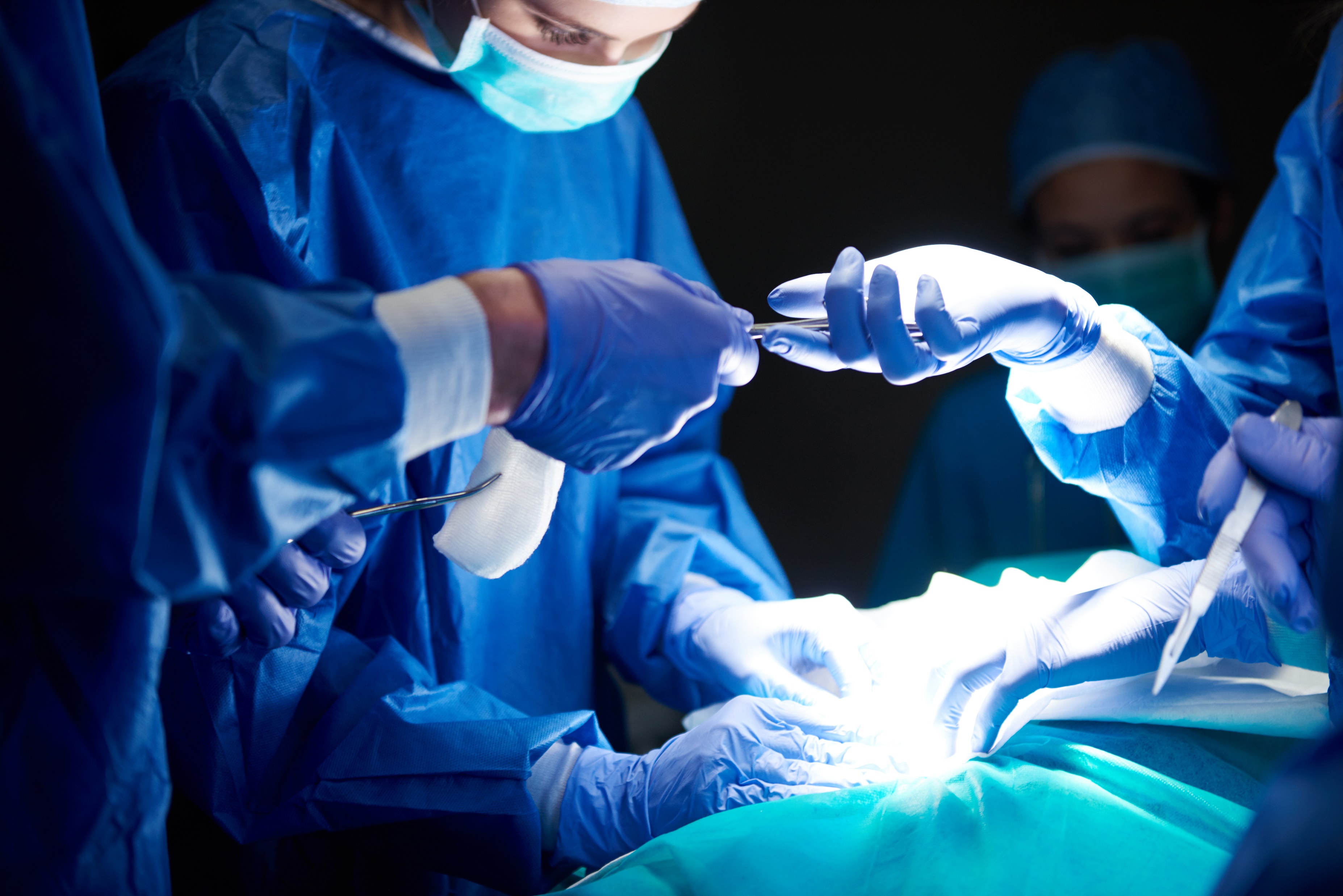 全流程信息化
检查前
检查中
检查后
取材
登记
制片
档案
报告
质控
费用
阅片
工作量
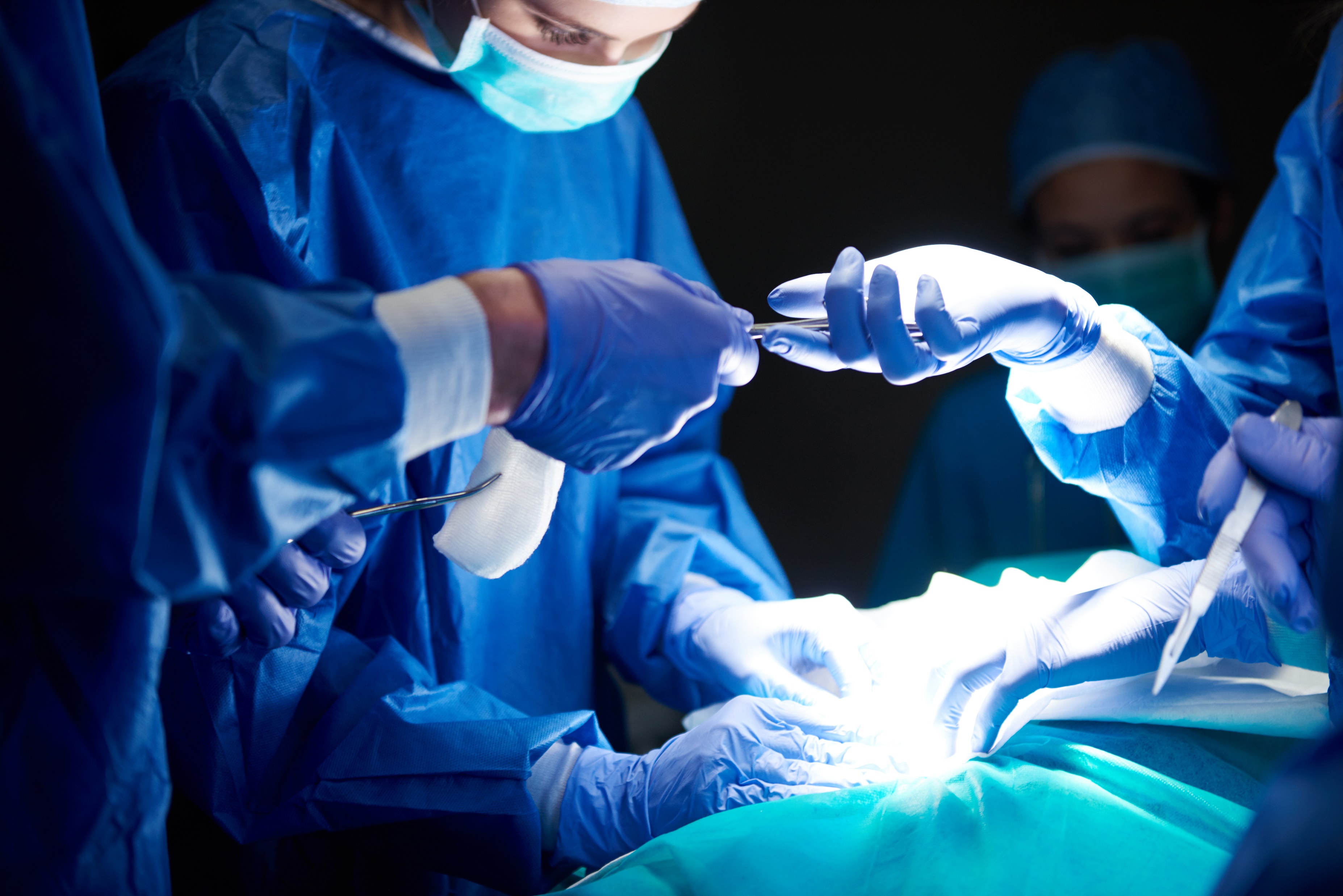 工作量统计
某某病理系统统计界面
组织病理量统计\细胞病理量统计\会诊统计\冰冻统计\小活检量统计
快速石蜡统计\送检量统计\送检科室统计\项目统计
PART 03
医院信息化
HOSPITAL INFORMATION SYSTEM
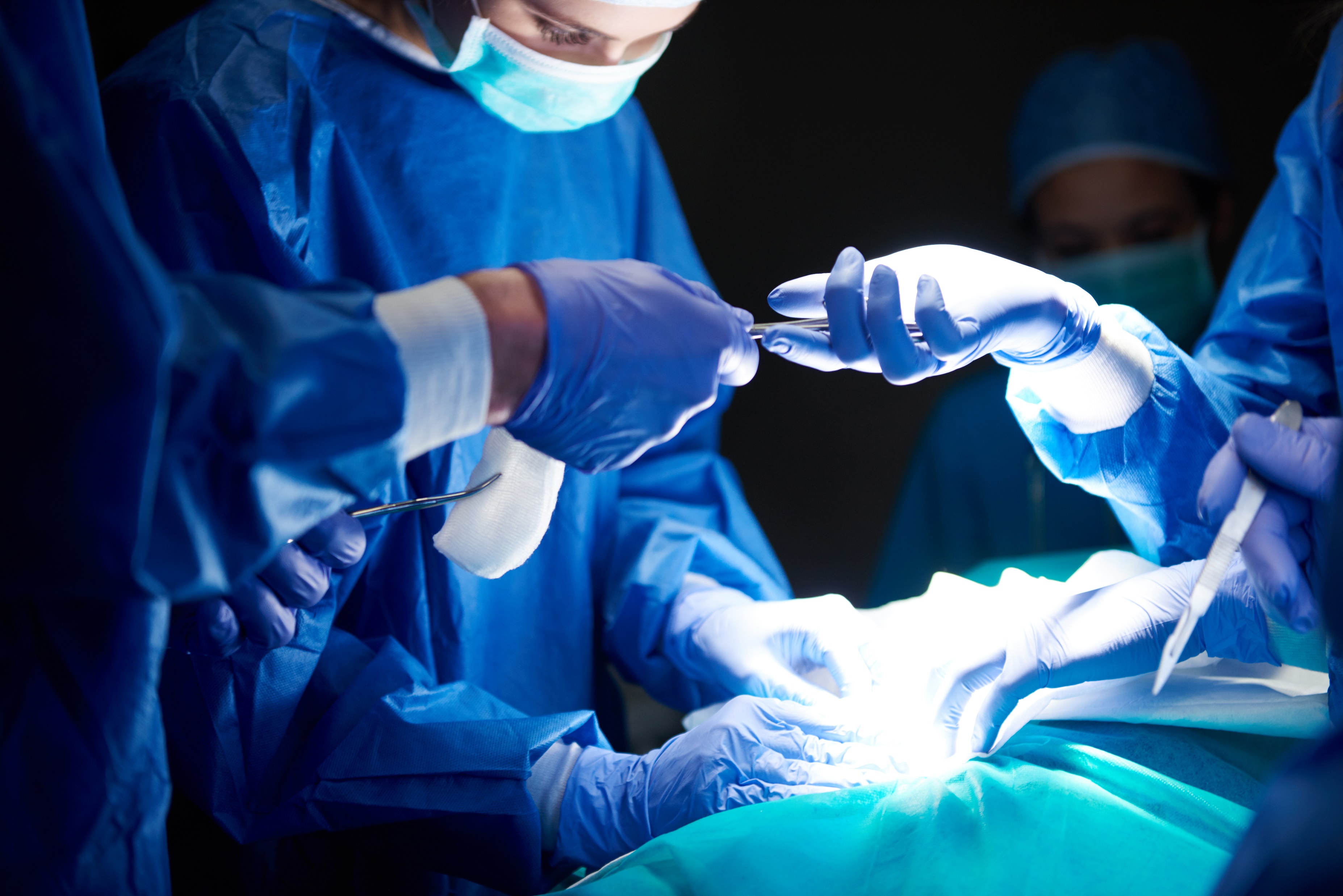 物资管理系统
库房
常用物资
免疫组化
分子试剂
收费与收费
载玻片
一抗
FISH试剂盒
包埋盒
二抗
PCR试剂盒
危化品
修复液
NGS试剂盒
石蜡
缓冲液
相应耗材
细胞保存液
显色液
……
PART 04
小结与展望
Summary and outlook
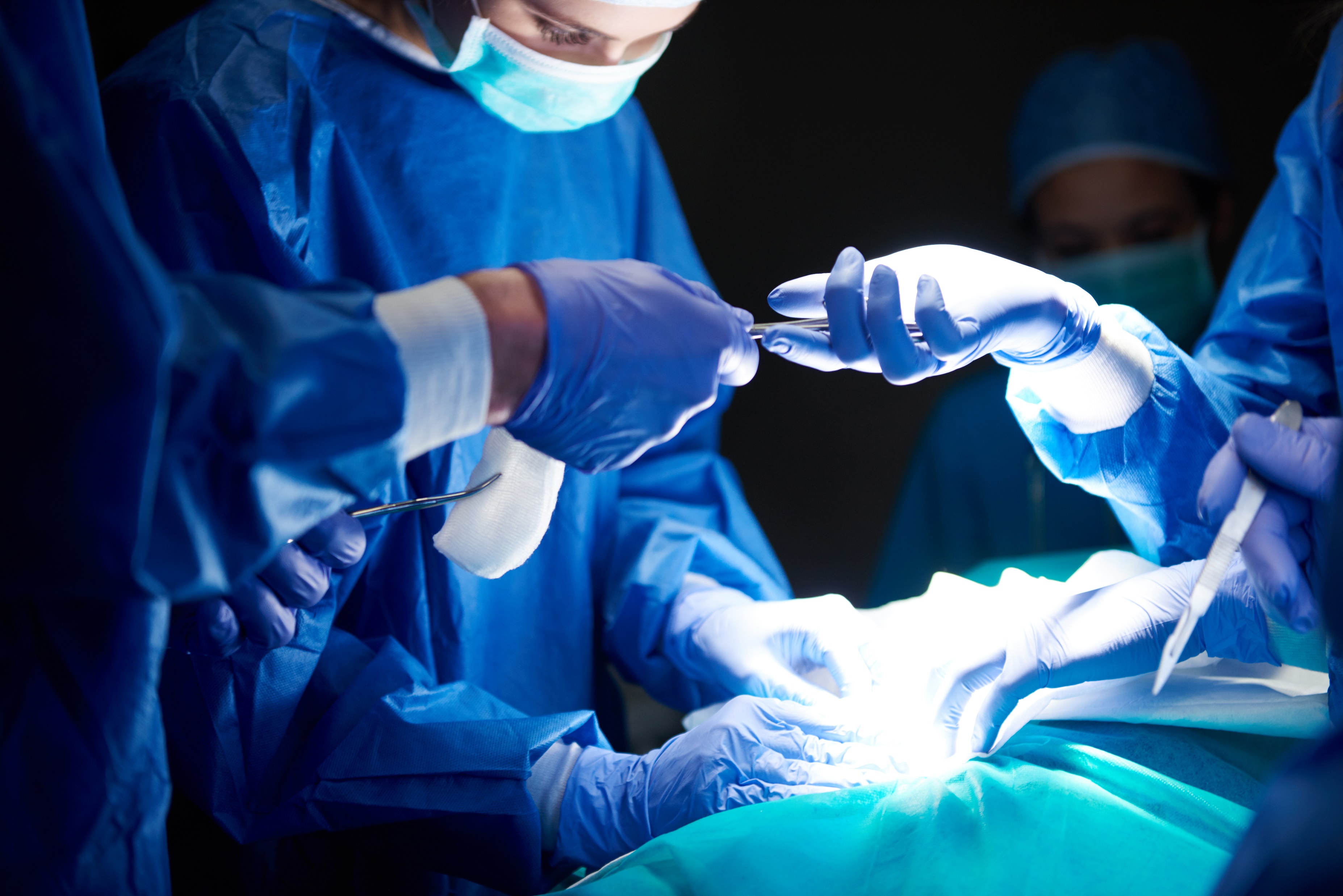 小结
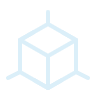 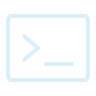 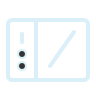 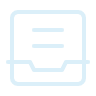 信息化流程建设
信息化技辅建设
信息化质控建设
搭建临床信息化
登记、取材记录、脱水包埋、切片特检医嘱
报告
试剂管理
资料管理
工作量统计
不良事件
危急值管理
质控指标
室间质评
查询
病历关联
检验关联
影像关联
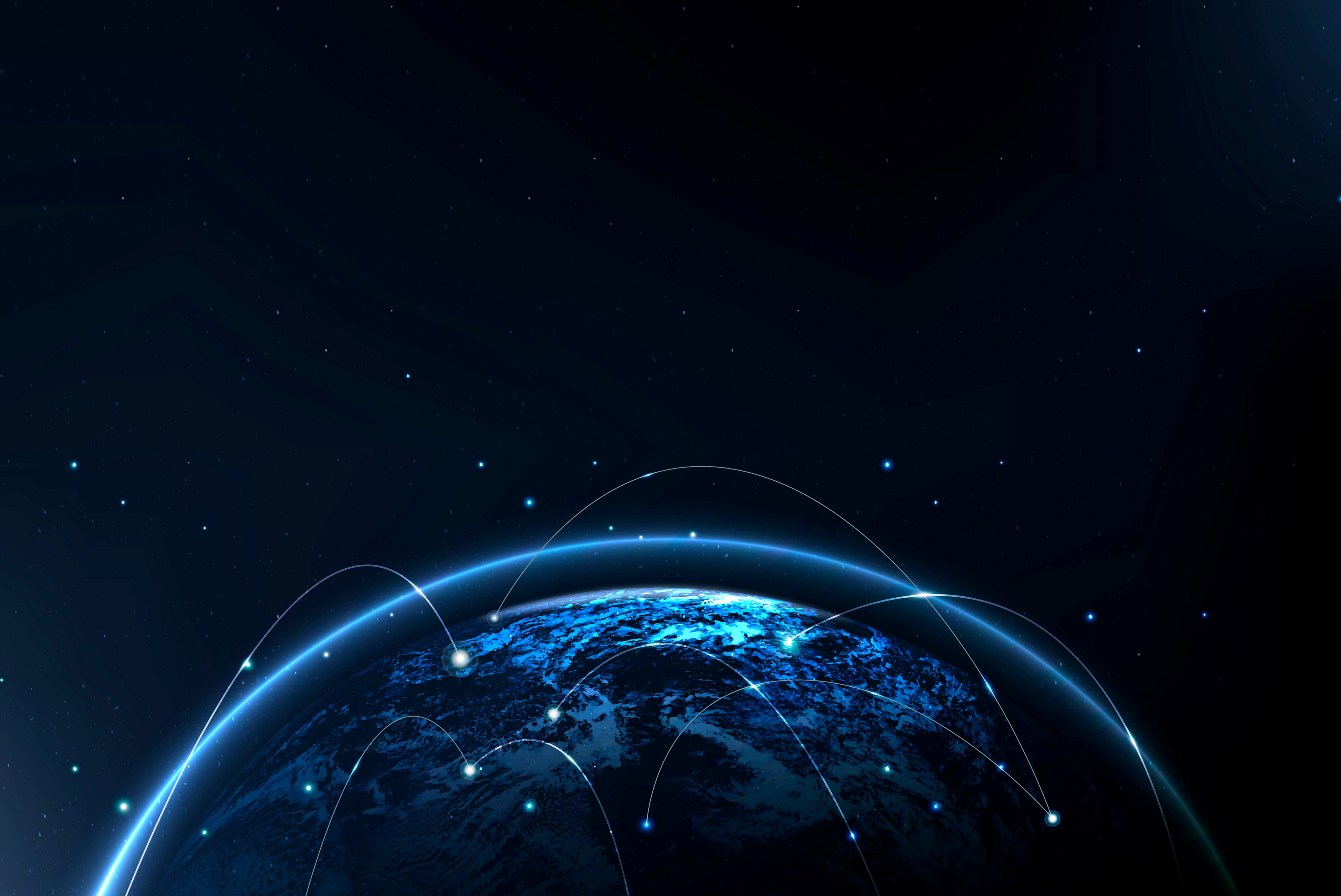 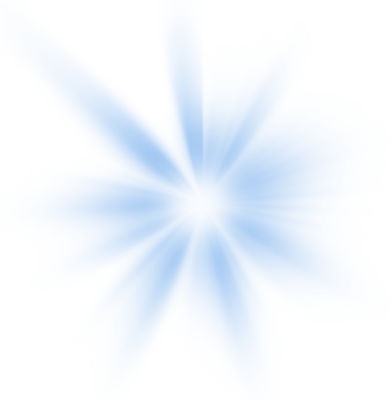 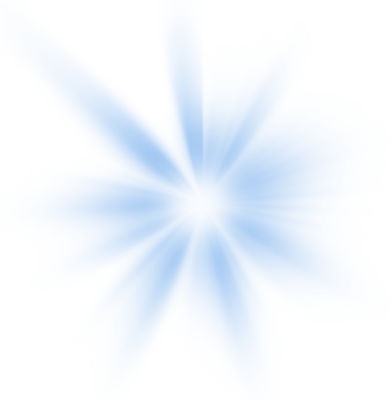 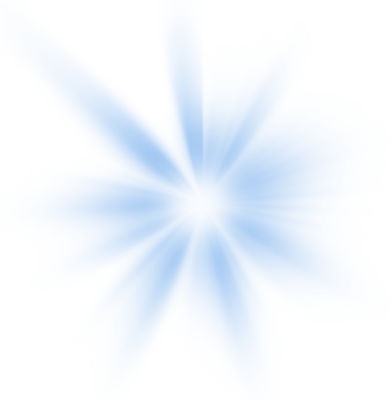 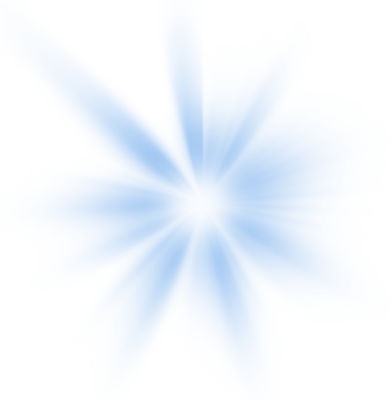 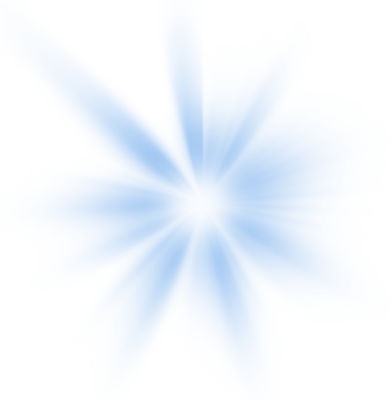 信
息
化
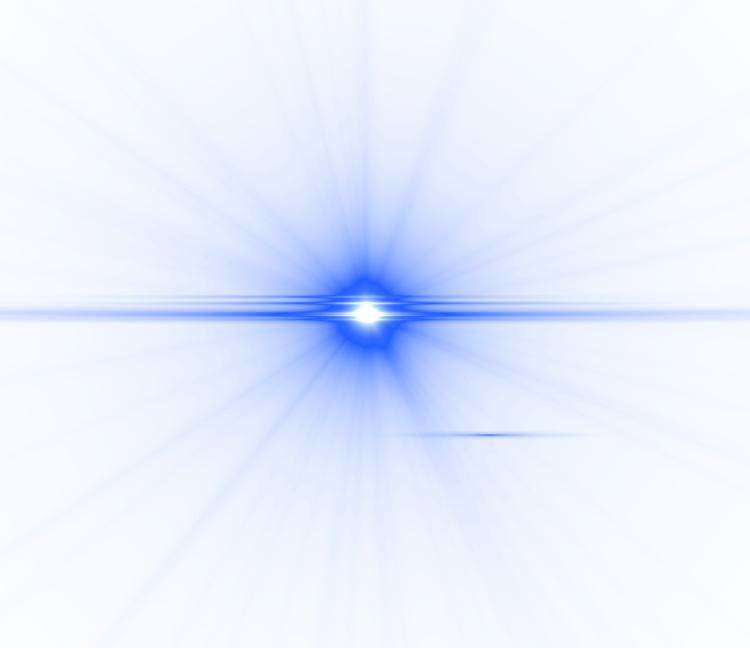 数
字
化
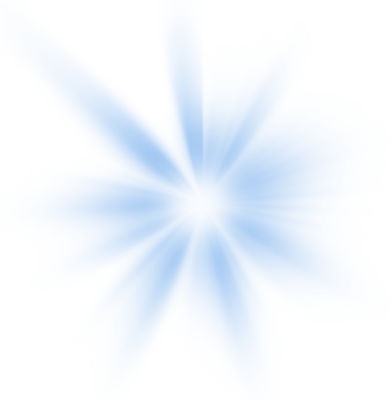 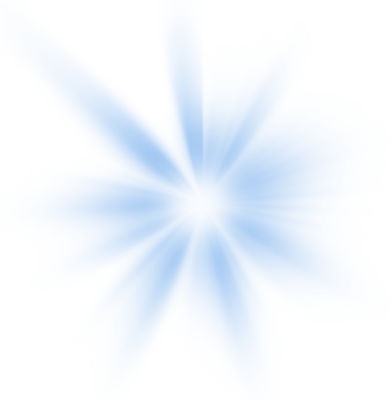 网
络
化